ПРАВОПИСАНИЕ СЛОВ С СОЧЕТАНИЯМИ ЖИ, ШИ1 класс
Гадзаонова Индира Феликсовна,
учитель начальных классов МКОУ СОШ № 3,
с. Чикола, Ирафский район, РСО-Алания.
ОХАРАКТЕРИЗУЙТЕ ЗВУКИ, ОБОЗНАЧЕННЫЕ БУКВАМИ:
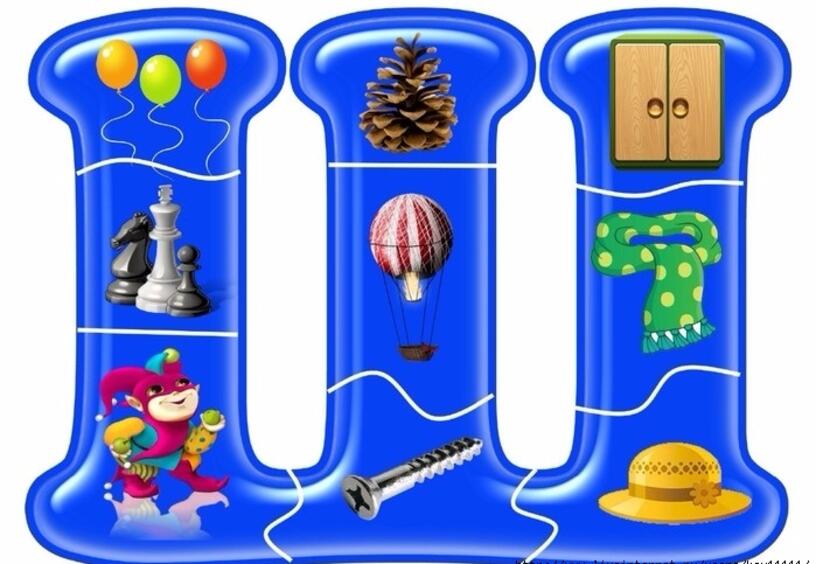 СОГЛАСНЫЙ, 
ГЛУХОЙ, 
ТВЁРДЫЙ
СОГЛАСНЫЙ, 
ЗВОНКИЙ, 
ТВЁРДЫЙ
Ползун ползёт, иголочки везёт.
ЁЖ_К
Он ходит голову задрав,Не потому, что гордый нрав,Не потому, что важный граф,А потому, что он ...
Ж_РАФ
Они на холоде лежат, Но от стужи не дрожат. Пусть ветер и вода свежи, Но на пляж идут ...
МОРЖ_
Как называются неядовитые змеи с жёлтыми пятнышками на голове?
УЖ_
Они на ласточек похожи, А в небе очень даже схожи. Я правду говорю, скажи! Есть – ласточки, а есть - …
СТРИЖ_
Сами крошки, боятся кошки.Под полом живут, туда всё несут.
МЫШ_
Белые горошки на зелёных ножках.
ЛАНДЫШ_
Сидит на палочке в красной рубашке, Брюшко сыто, камешками набито.
Ш_ПОВНИК
Снимем мы среди болота Замечательное фото. Очень яркая картинка – Распустилась здесь …
КУВШ_НКА
Стоят над водой, трясут бородой.
КАМЫШ_
Составь звуковые схемы слов:
Ёжик      
Жираф
Моржи
Ужи
Стрижи
Мыши
Ландыши
Шиповник
Кувшинка
Камыши
Спиши, вставляя пропущенные буквы:
Высоко в небе летали стриж_.
На полянке появились еж_.
На берегу озера росли камыш_.
Летом расцвели красивые кувш_нки.
ЗАПОМНИ:
В СОЧЕТАНИЯХ
ЖИ
ШИ
И
ПИШИ  ТОЛЬКО  БУКВУ
И
Использованные ресурсы:
www.images.yandex.ru
www.moi-detki.ru
www.sunhome.ru
www.hrozagadki.ru
www.Slavclub.ru